Игра
«Угадай – ка»
Ровные или почти ровные участки земной поверхности.
Равнины
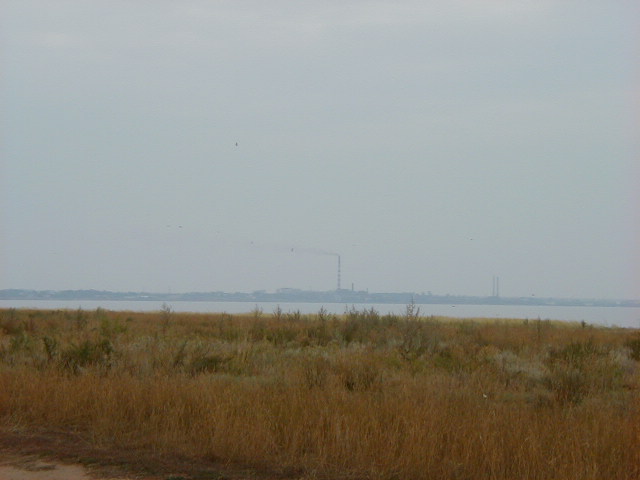 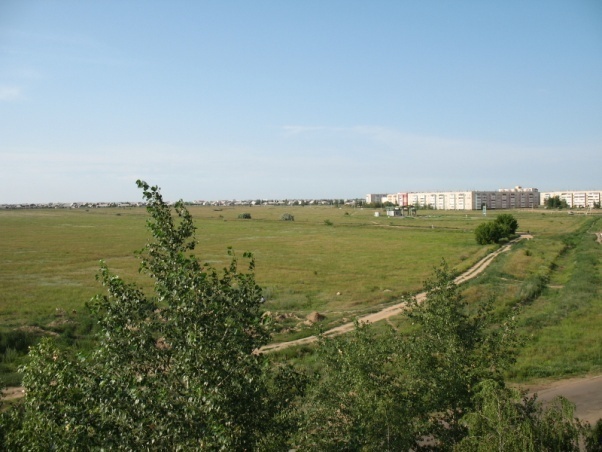 Равнины, которые имеют ровную поверхность.
Плоские равнины.
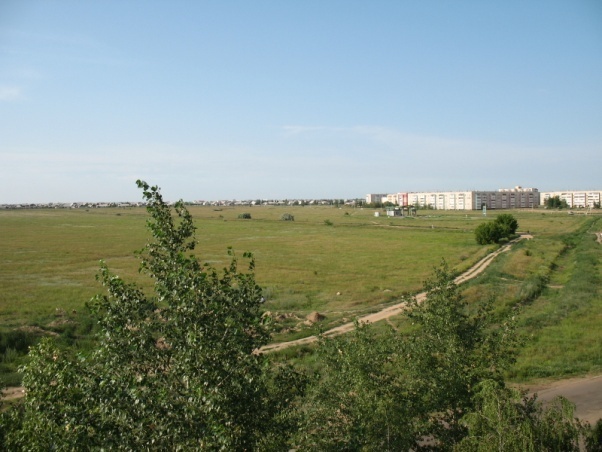 Возвышенности на равнинах.
Холмы.
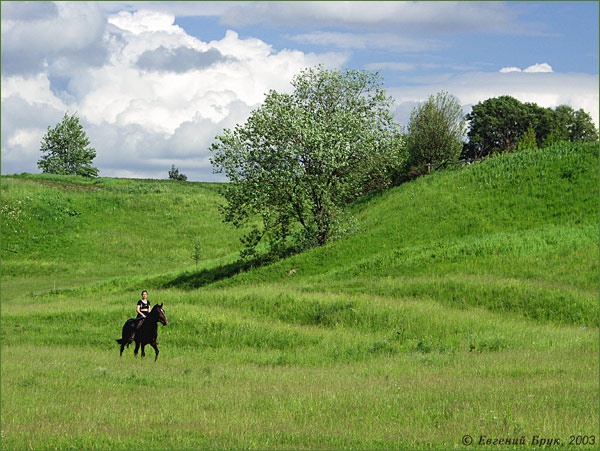 Равнины, имеющие на поверхности возвышенности (холмы)
Холмистые равнины.
Карта России
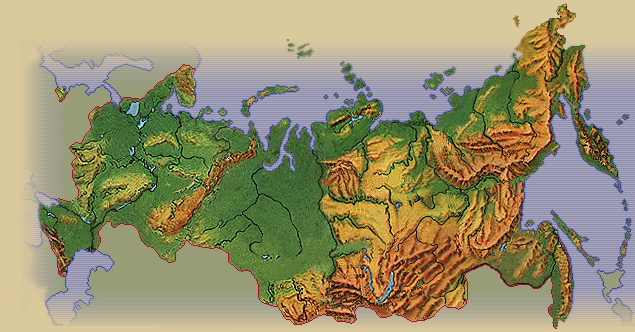 ВОСТОЧНО-
ЕВРОПЕЙСКАЯ
РАВНИНА
СРЕДНЕ-
СИБИРСКОЕ
ПЛОСКОГОРЬЕ
ЗАПАДНО-
СИБИРСКАЯ
РАВНИНА
Это чудо – великаныНосят каменные кафтаны.Белые шапки на макушкахДо облаков достают верхушкой.
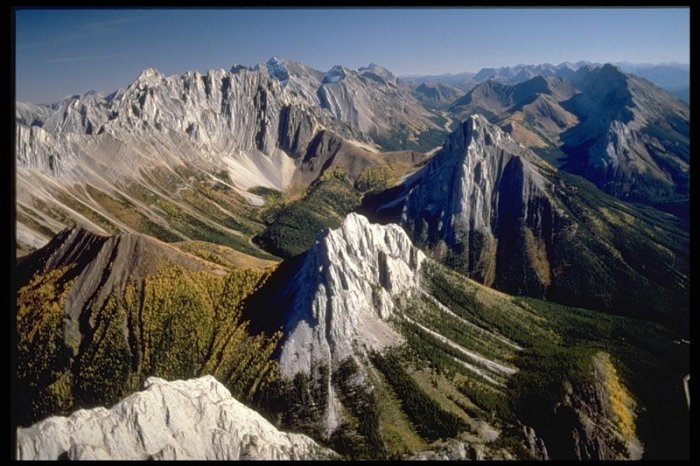 Горы, расположенные рядами.
Горные 
хребты.
У горы и холма бывает крутой или пологий.
Склон.
Углубления на земной поверхности с крутыми, осыпающимися склонами.
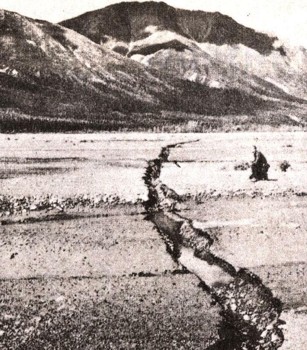 Овраг
Молодцы!
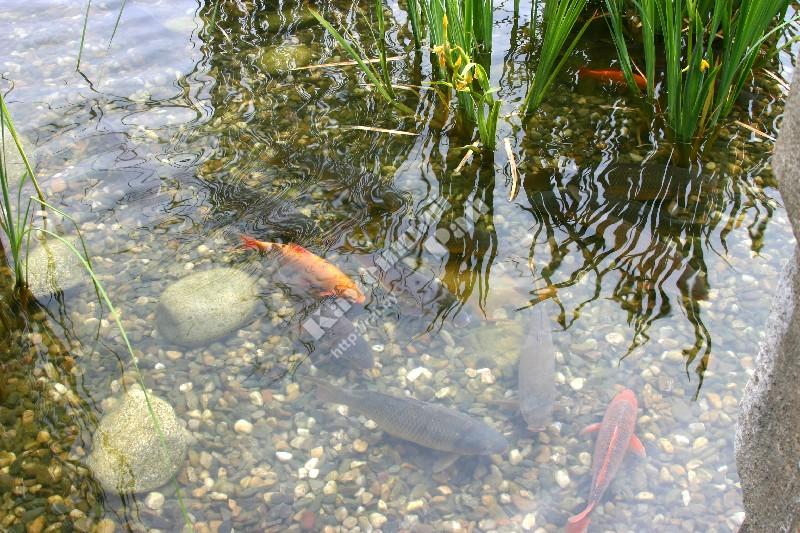